Moodle and Turnitin for External Examiners
Kevin Pike
Learning Technology Advisor 
CELT
Examples
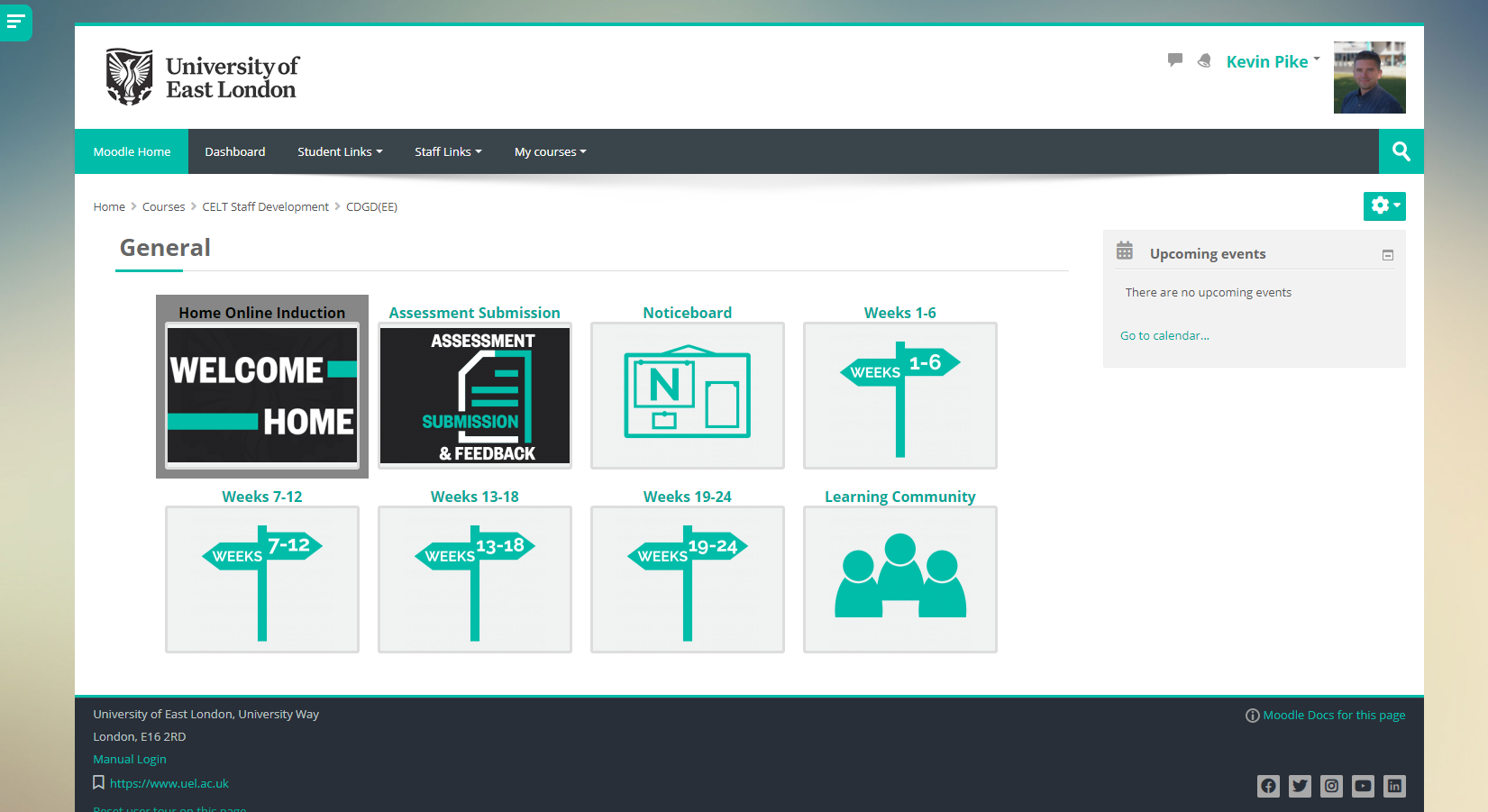 External Examiners site
New Moodle course design
External Examiners folder
Contains Rubric and more Quick Mark comments
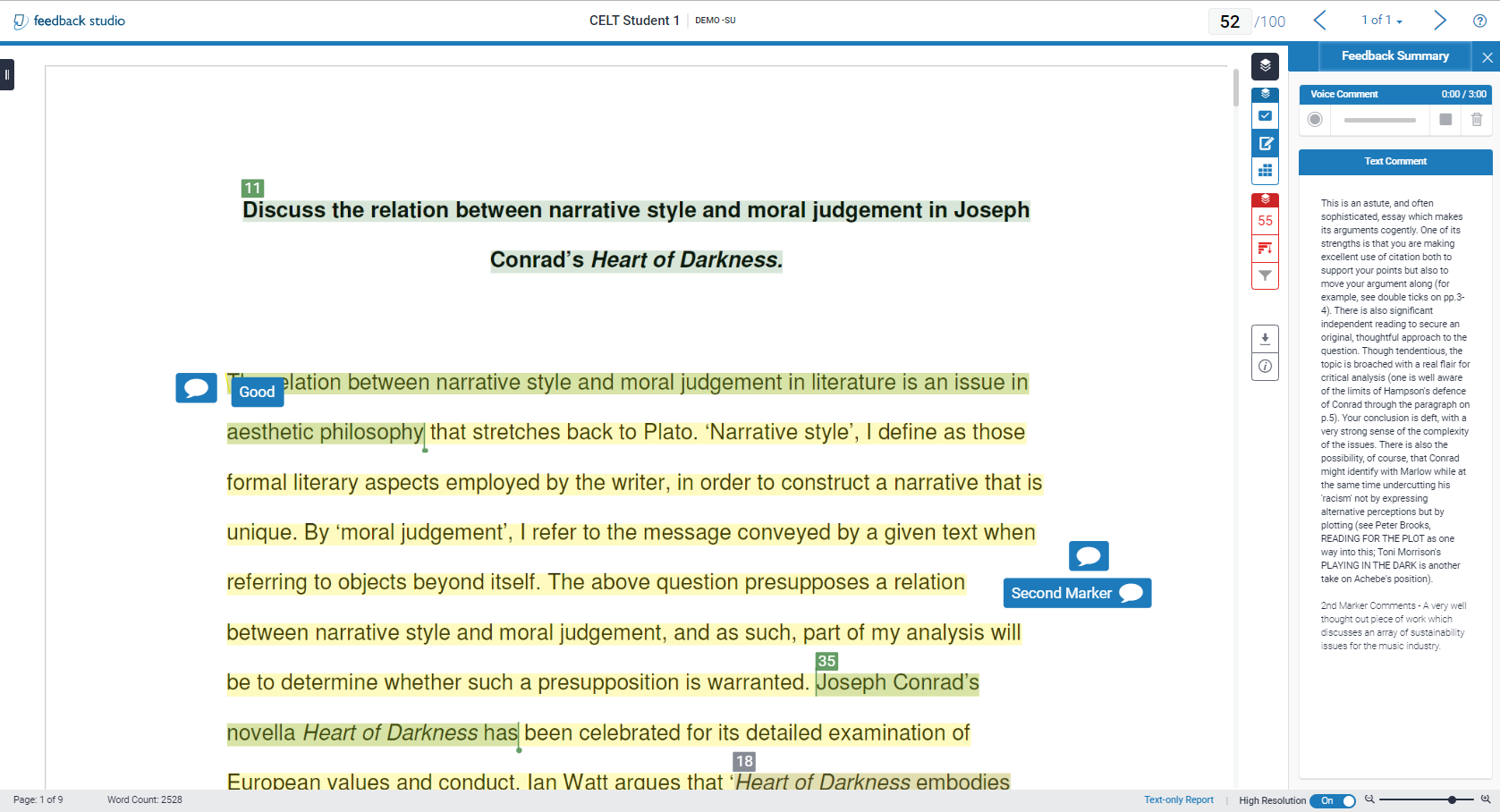 Tutorials and links
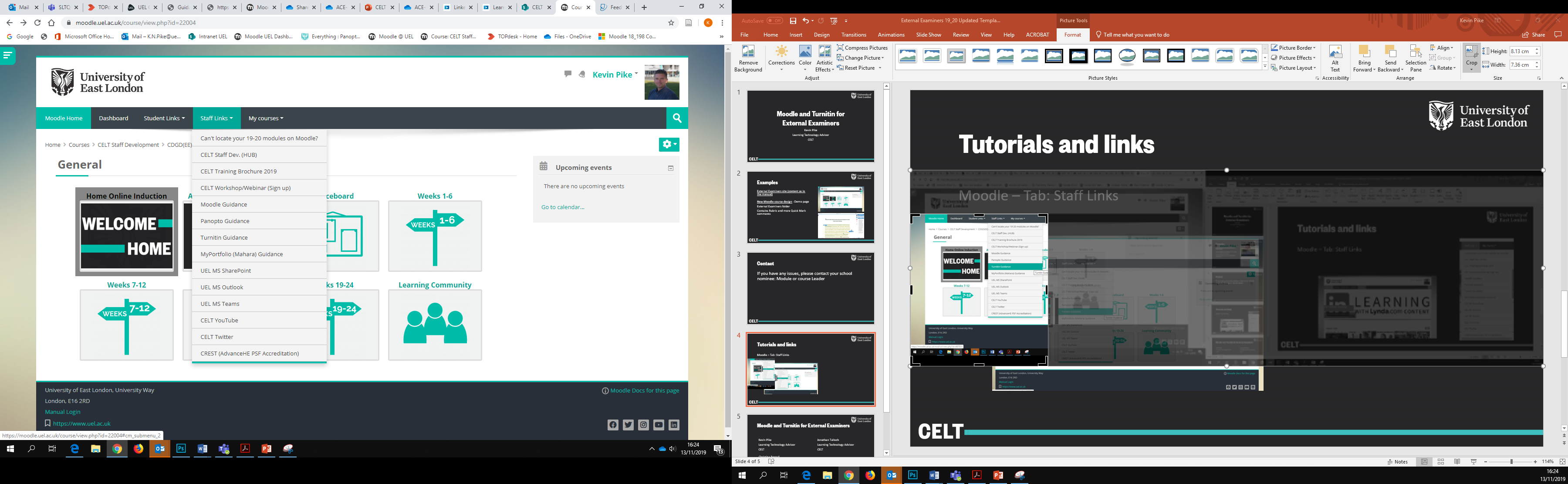 Moodle – Tab: Staff Links
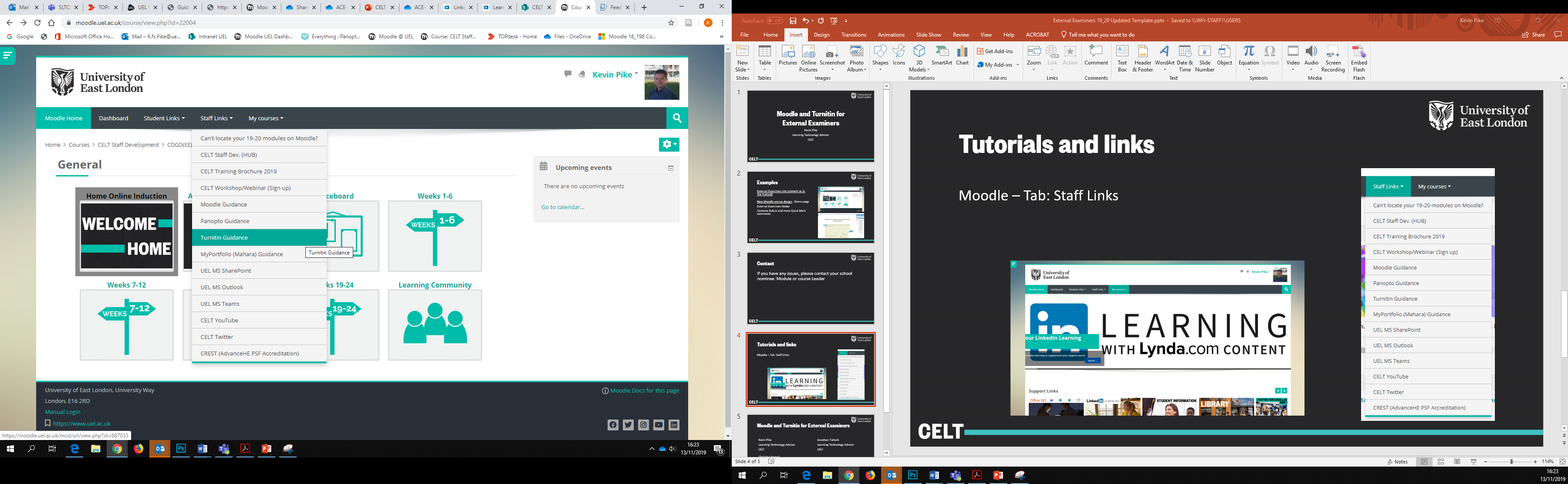 Contact
If you have any issues, please contact your school nominee: Module or Course Leader
Moodle and Turnitin for External Examiners
Kevin Pike
Learning Technology Advisor 
CELT
Jonathan Tulloch
Learning Technology Advisor 
CELT
Christina Perouli
Learning Technology Advisor 
CELT
Visit Moodle ‘Staff Links’ for guides and video tutorials